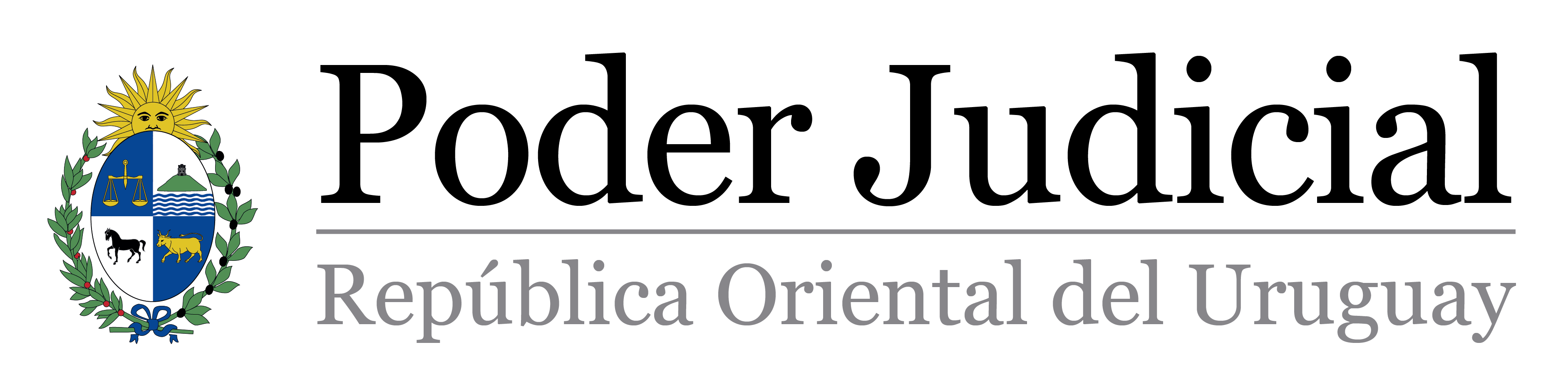 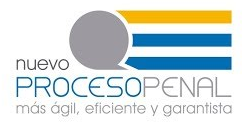 Publicidad del proceso y acceso de medios de prensa
Ing. Marcelo Pesce
Subdirector General
Poder Judicial

       @ing_pesce
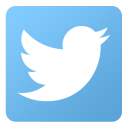 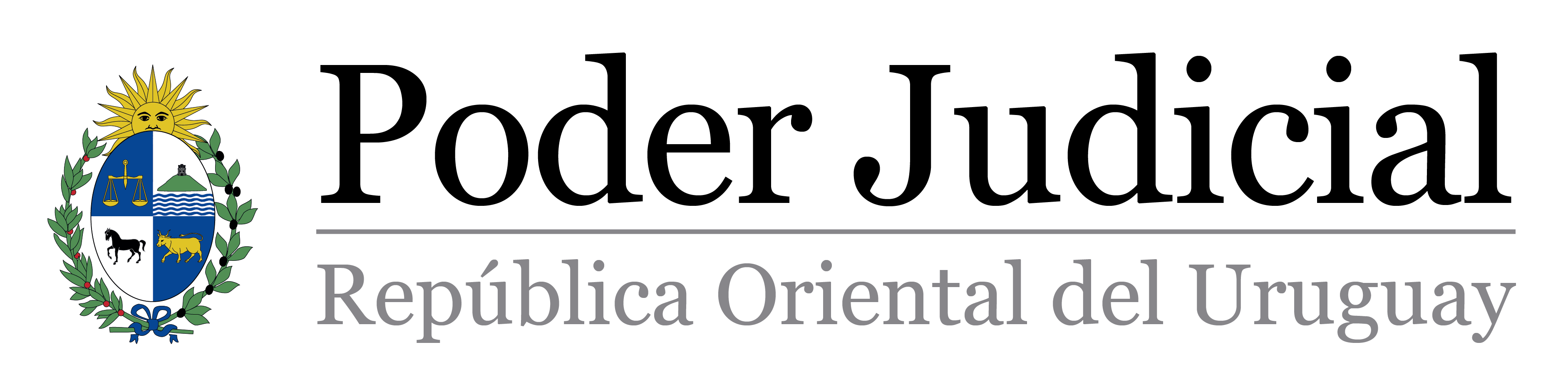 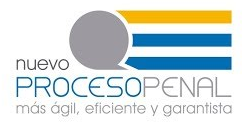 Gestión del cambio
Nuevos roles, procedimientos y estructuras
Verdadera oralidad
Transparencia del proceso
Acceso de los actores
Publicidad
Audiencias
Agenda
Acceso de la prensa
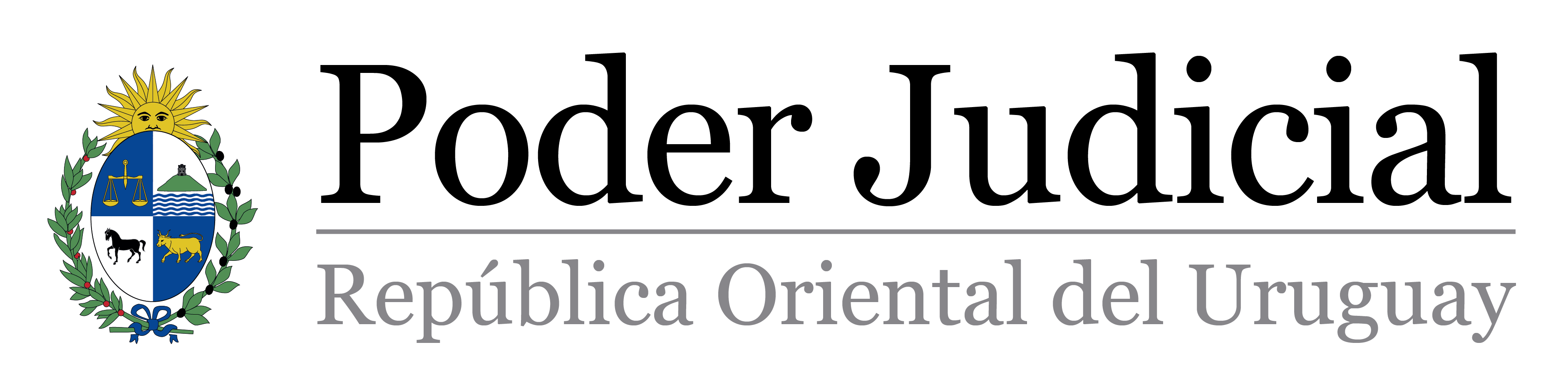 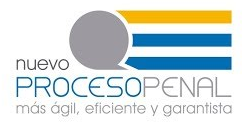 Cambio en la oralidad
Debate, argumentación, exposición de ideas… cultivar y utilizar otras destrezas
La audiencia como elemento central del proceso 
Abandonar el acta escrita y adoptar la grabación de la audiencia
AUDIRE
Más de 40.000 audiencias 
En penal disponible en todo el país
Ventajas: Agilidad, naturalidad, integridad
Desventaja: desarrollar nuevas destrezas y asumir costos
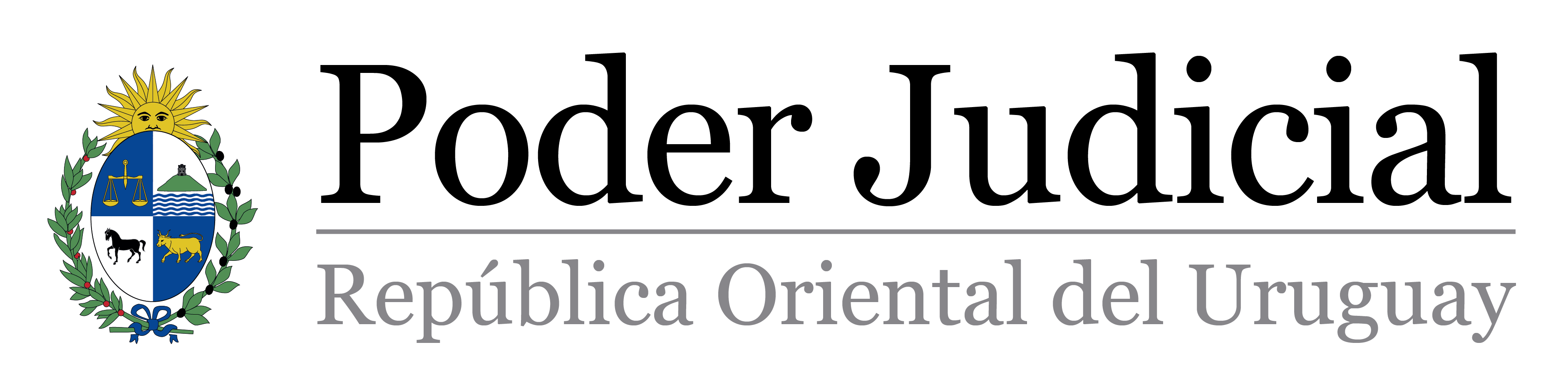 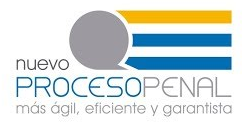 Transparencia y acceso de actores
Cambio de paradigma para funcionarios, actuarios y jueces
De quién es el expediente? 
Procesos informáticos automáticos para asignación y gestión de agendas
Consulta pública de agendas
Ventanilla Única Judicial
Sistema de Gestión de la Defensa Pública
Perspectivas para la consulta web pública de expedientes
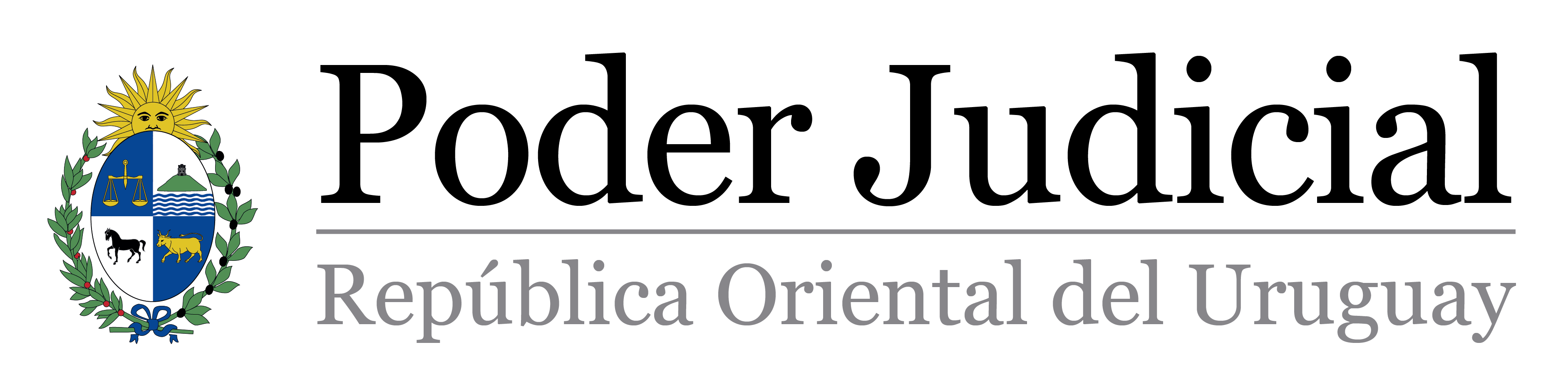 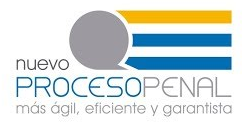 Publicidad
Publicidad del proceso (interna y externa) elevada al rango de principio, como elemento a considerar toda vez que corresponda integrar o interpretar la norma procesal. (Dra. Graciela Gatti – Publicidad del Proceso Penal – Estudios sobre el Nuevo CPP) 
Si bien la agenda es pública, no hay público interesado
No es adecuada la infraestructura edilicia
Etapas tempranas de implantación, sin juicios 
Manejo de la reserva de expedientes y audiencias (uso ponderado de las excepciones por parte de jueces art. 138, partiendo siempre del art. 9)
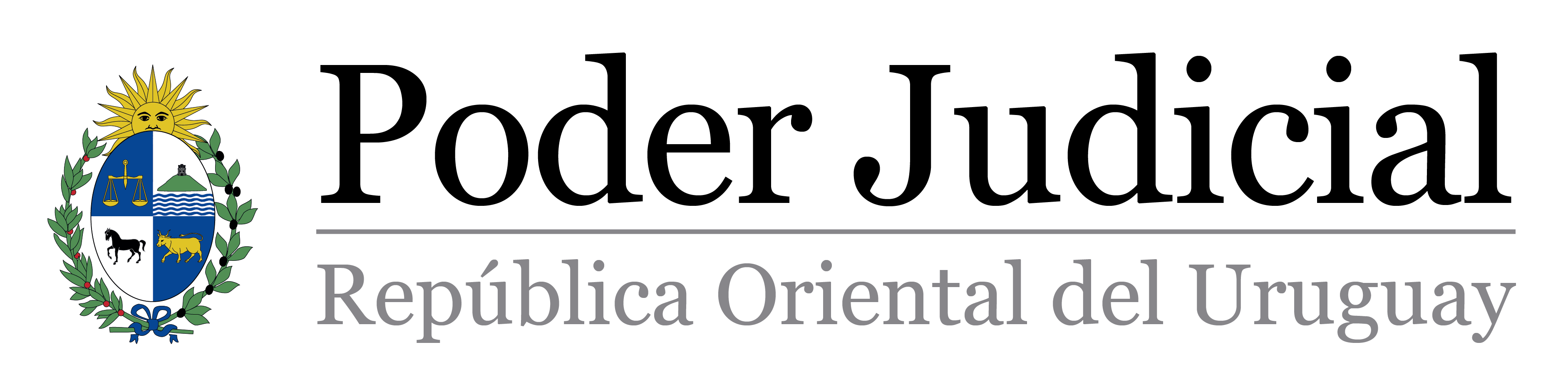 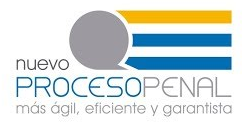 Publicidad
Guía de Buenas Prácticas (Circular 292/2017) como primer paso
Evaluar la evolución del proceso y su comprensión por parte de la ciudadanía. Juicio por TV?
Prensa como medio efectivo
Contralor / Juicio paralelo / Reality Show
Victimas? Inocentes?
Debe asumir la tarea el Poder Judicial?
Más y mejores medios. Salas de prensa. Preparar a los operadores. Ser receptivos a planteos de la prensa.